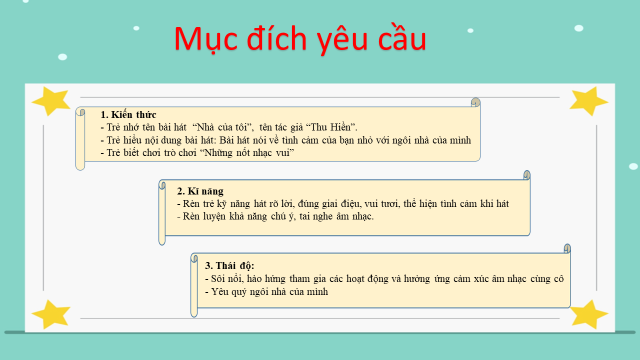 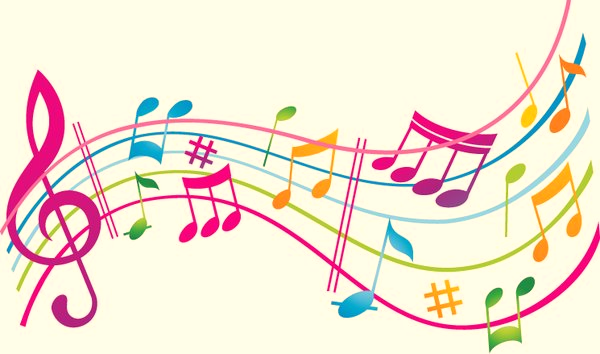 Trò chơi âm nhạc
Những nốt nhạc vui
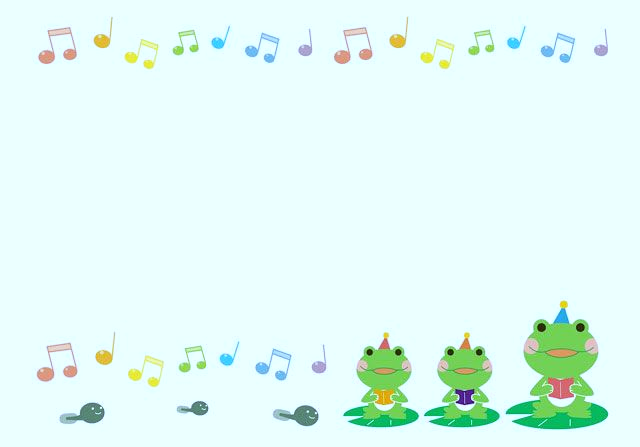 Cách chơi và luật chơi:
Các bé cùng lắng nghe giai điệu trong mỗi nốt nhạc và đoán xem giai điệu trong nốt nhạc đó là bài hát gì?
Mỗi câu trả lời đúng các bé sẽ nhận được một bông hoa.
Bạn nào nhận được nhiều bông hoa sẽ giành chiến thắng.
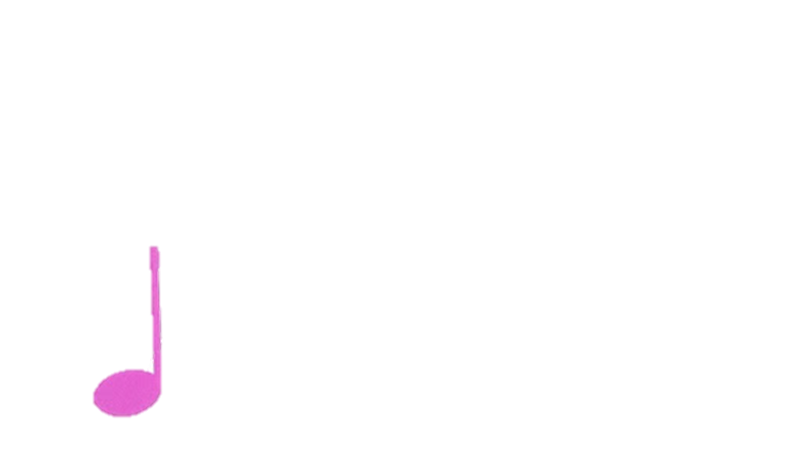 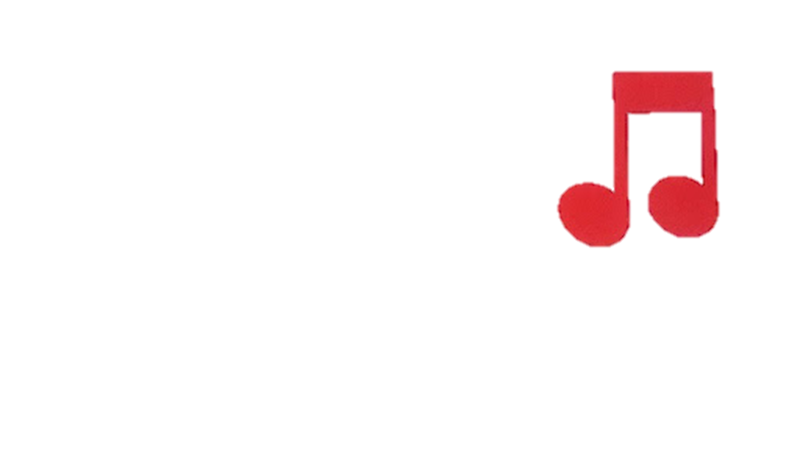 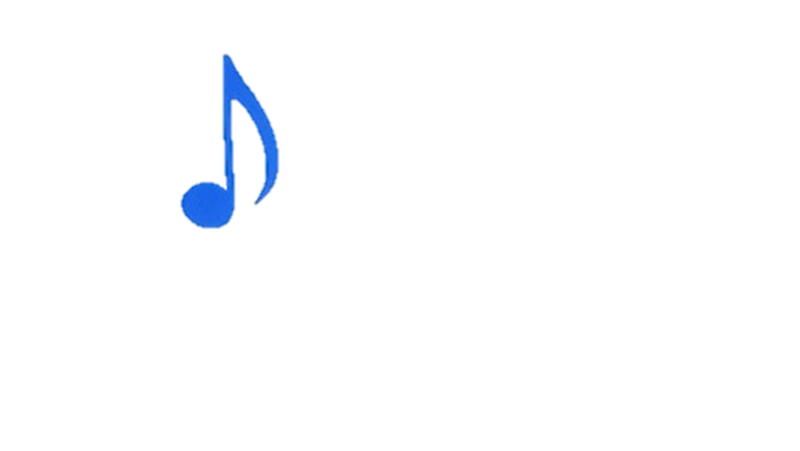 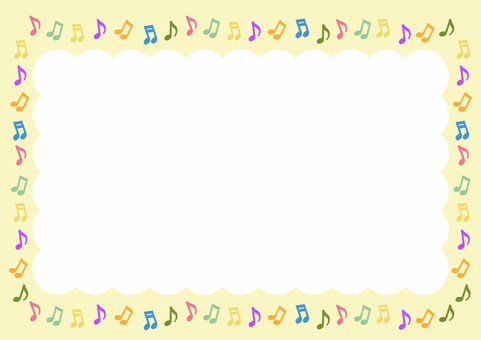 1. Bài hát “Cháu yêu bà”
2. Bài hát “Đàn vịt con”
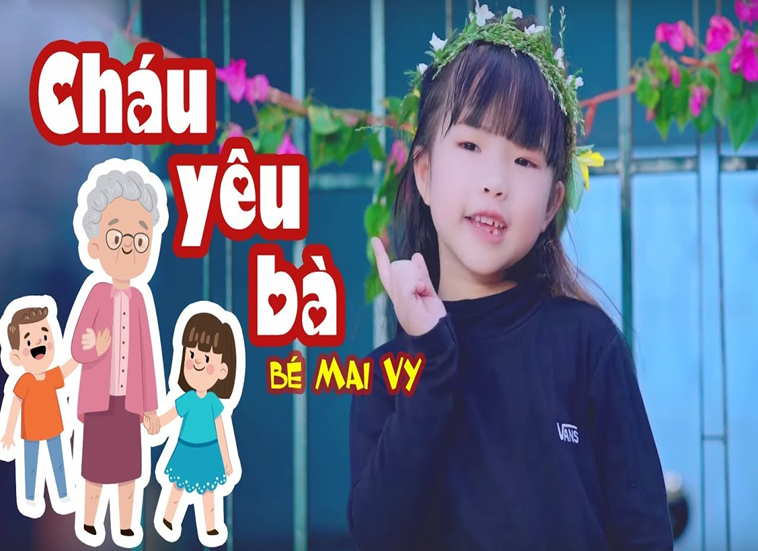 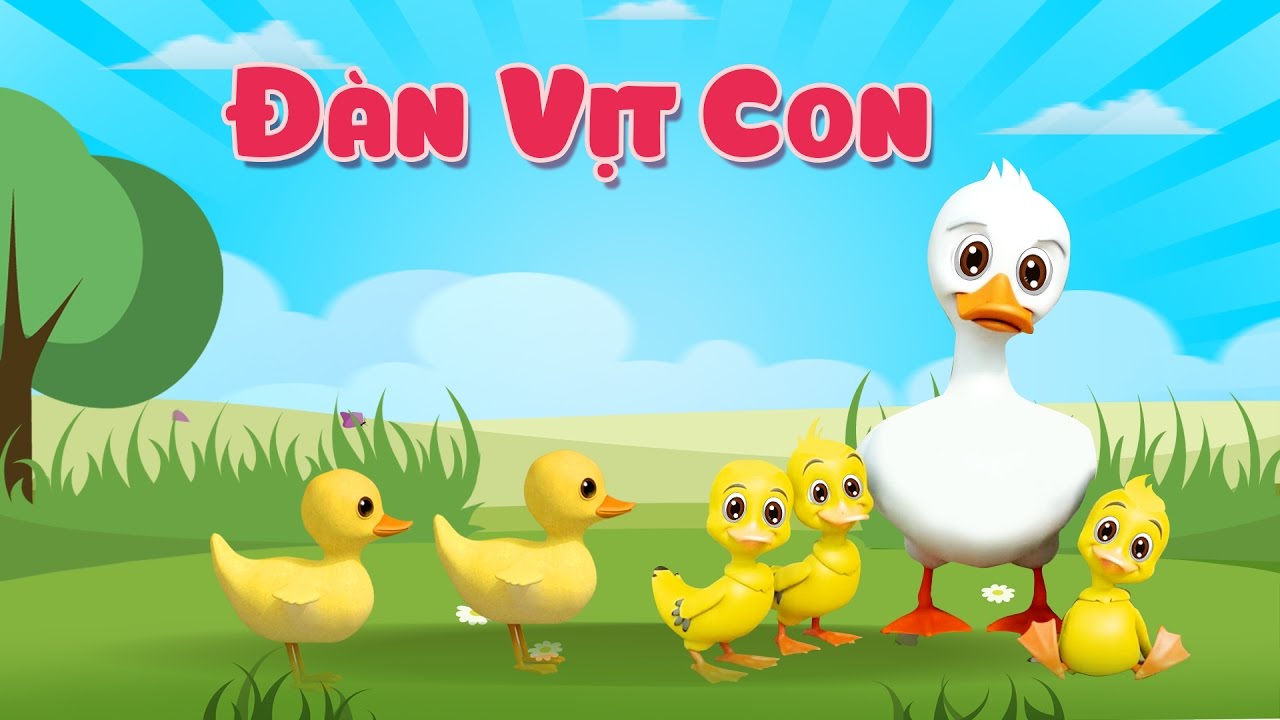 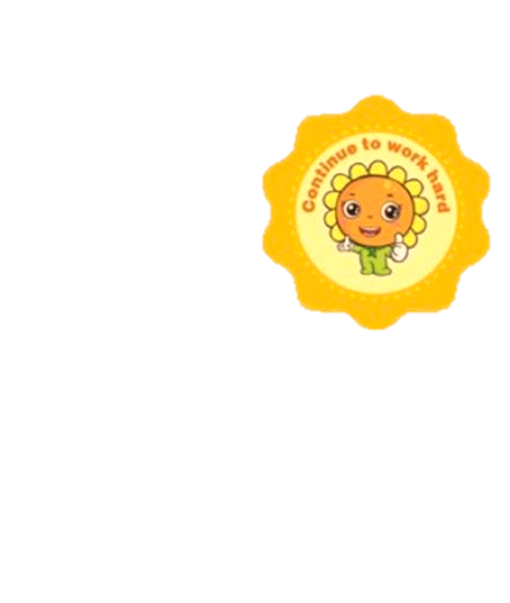 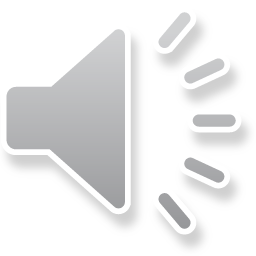 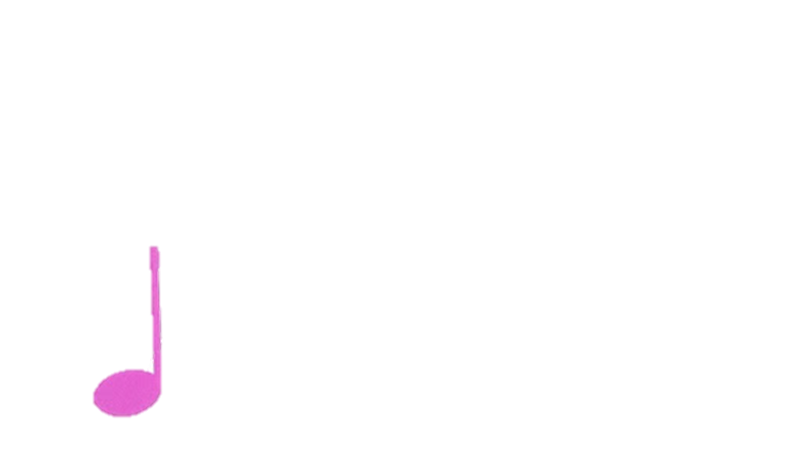 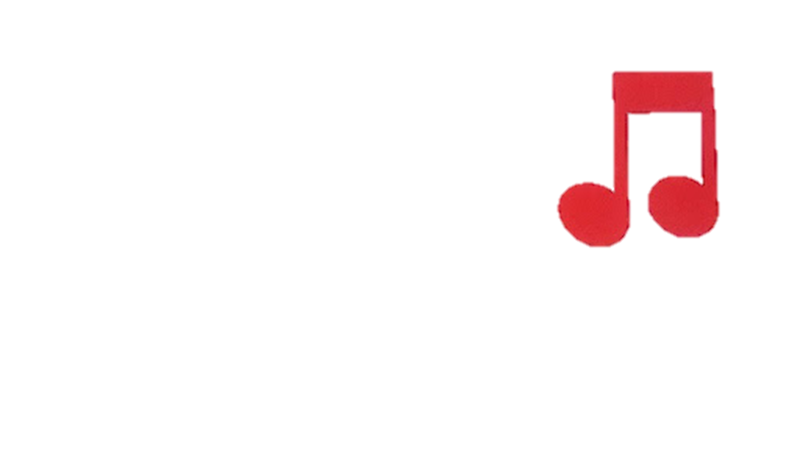 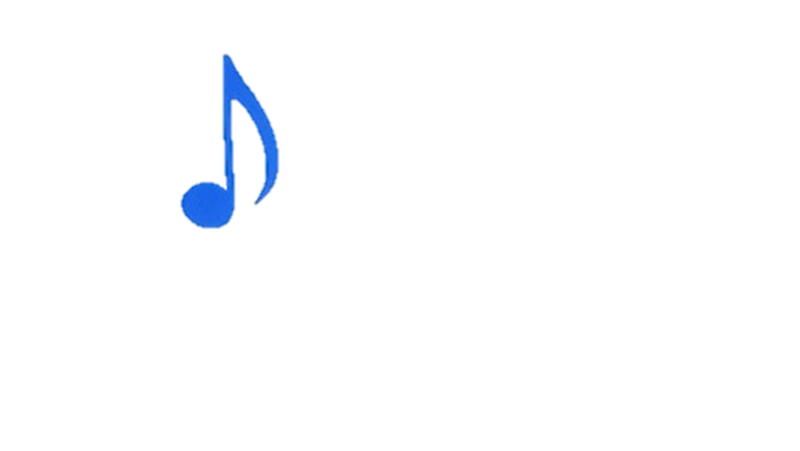 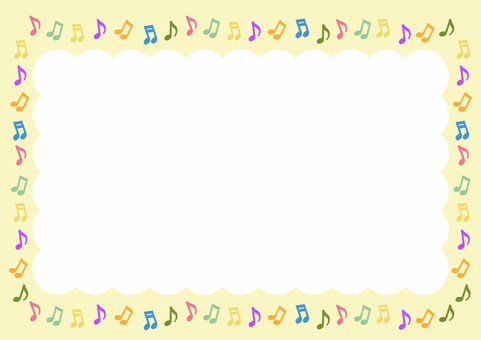 1.Bài hát “Bố là tất cả”
2. Bài hát “Cả nhà thương nhau”
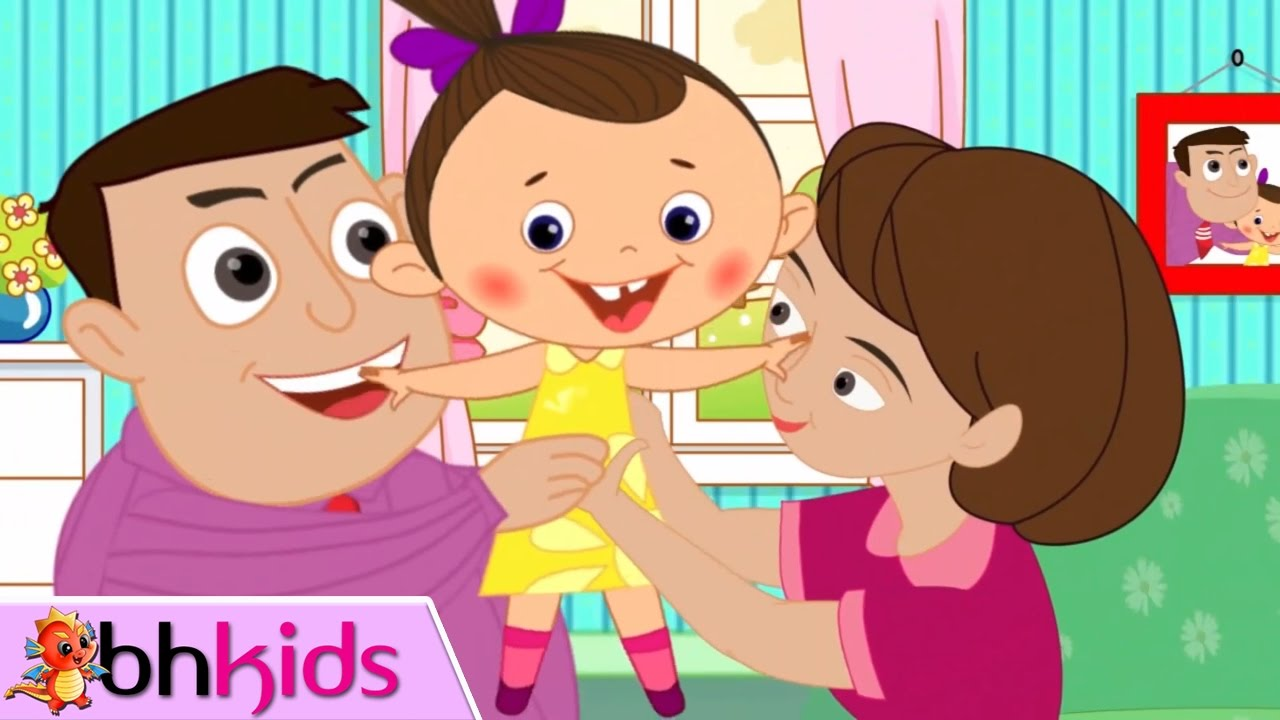 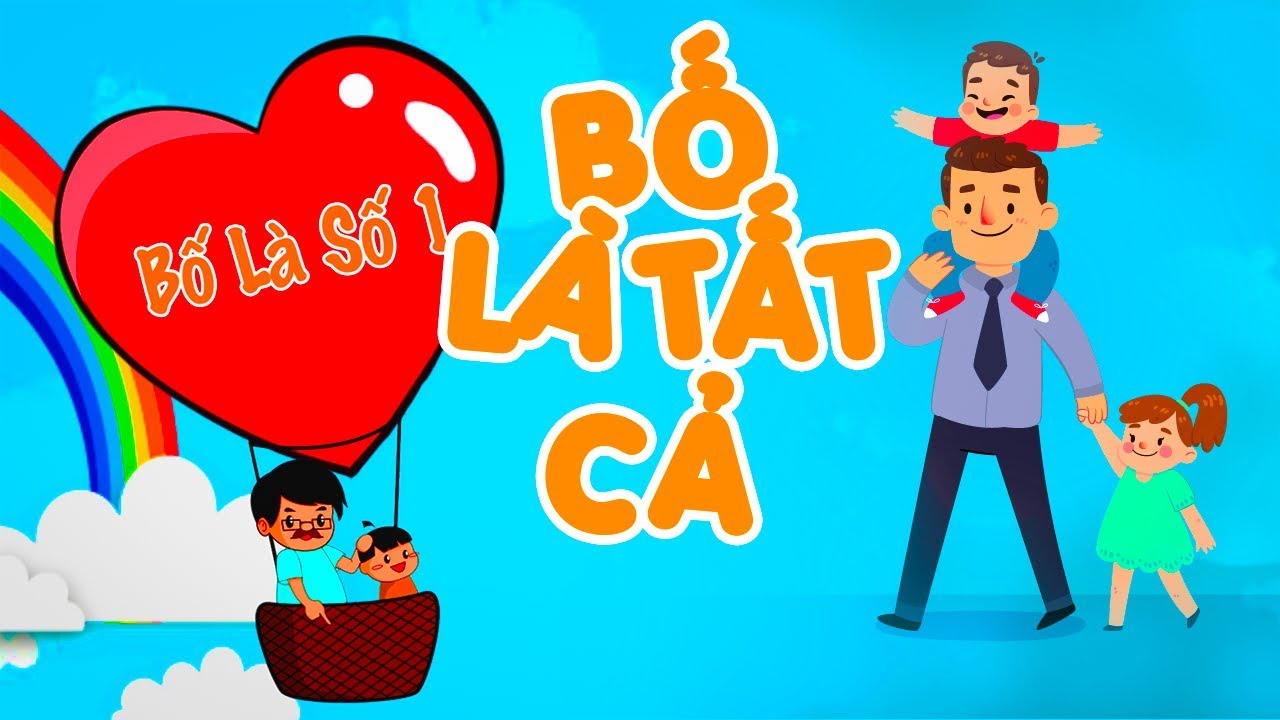 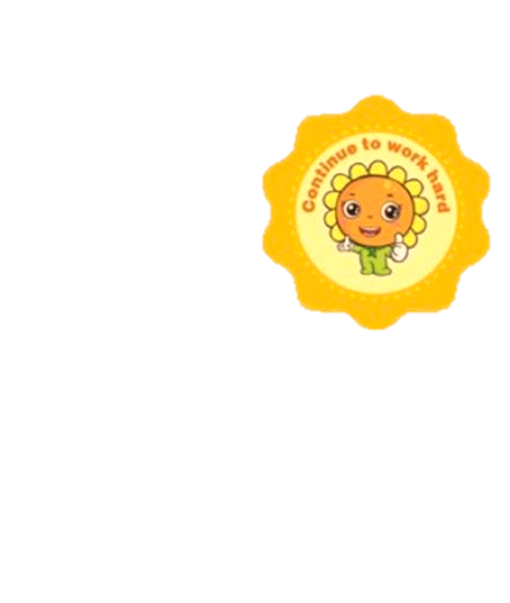 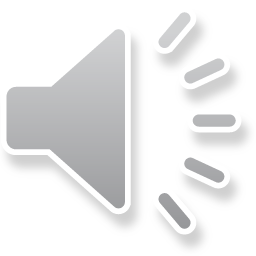 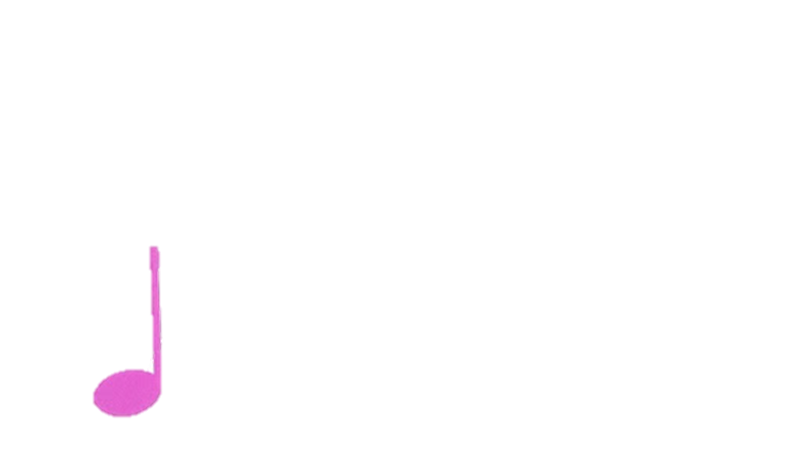 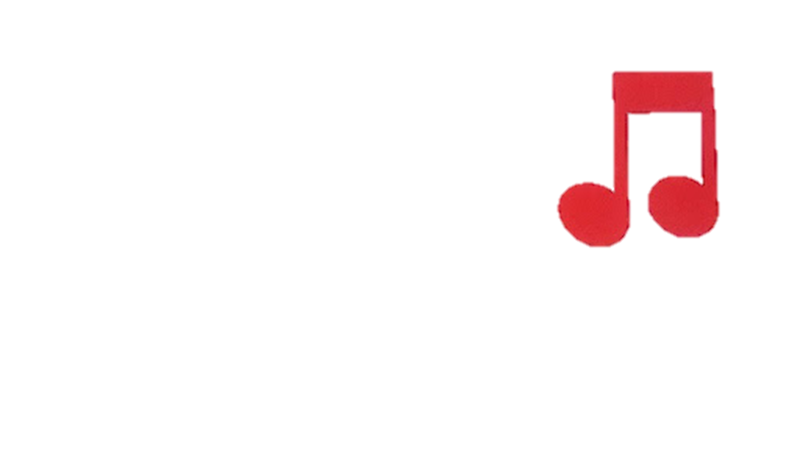 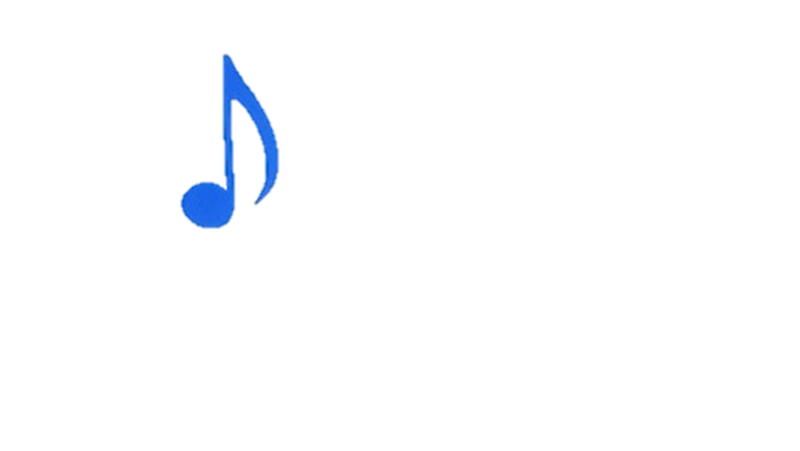 2. Bài hát “Gia đình nhỏ 
hạnh phúc to”
1. Bài hát “Mẹ yêu không nào”
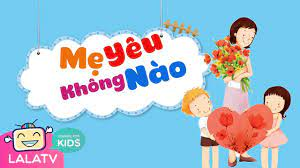 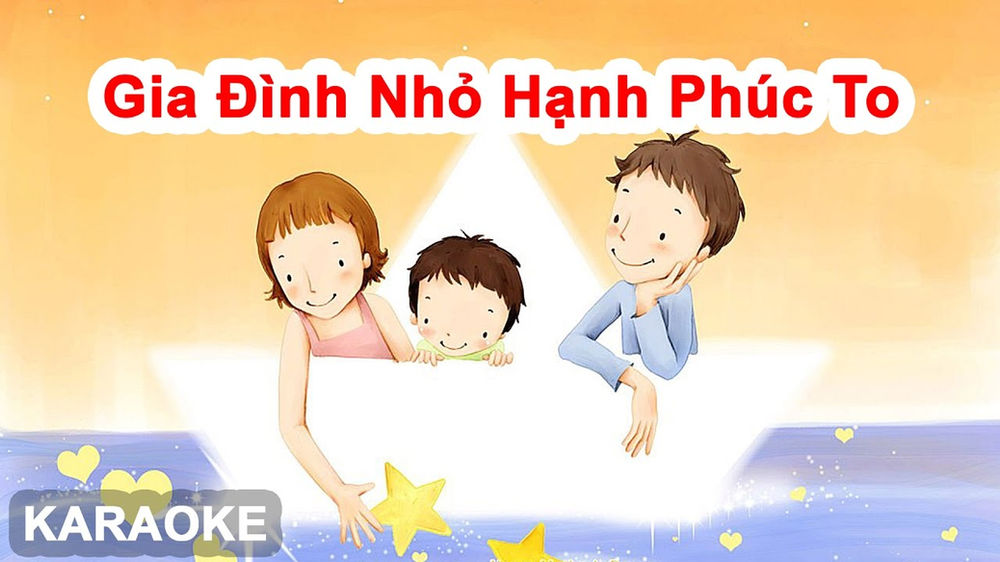 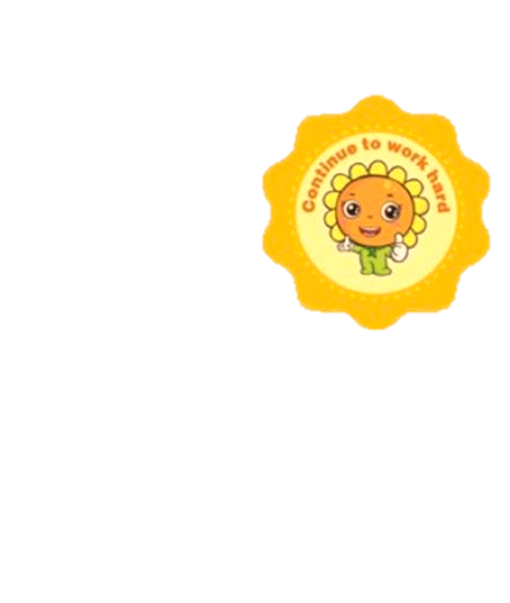 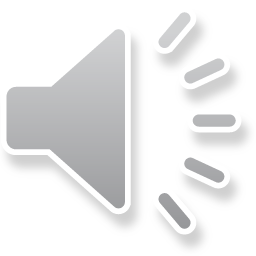 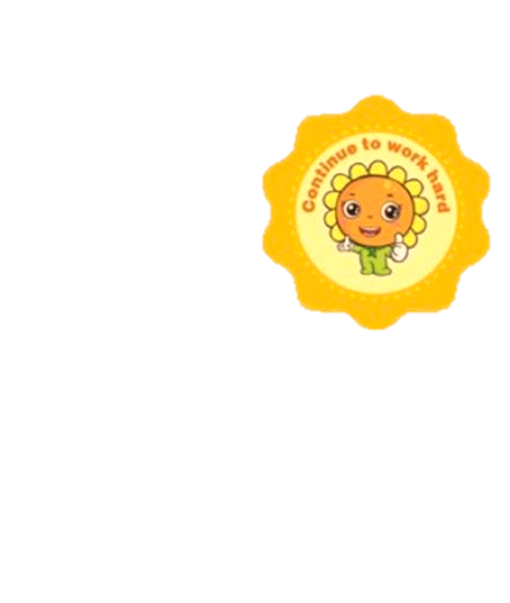 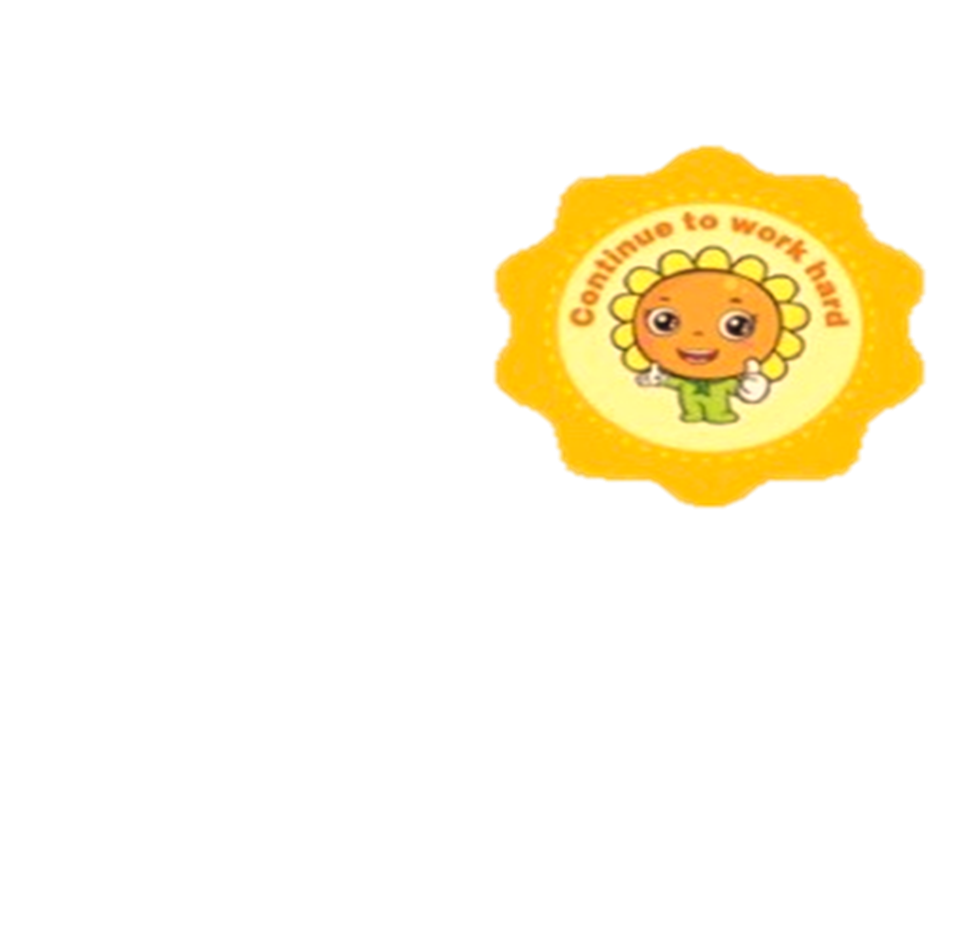 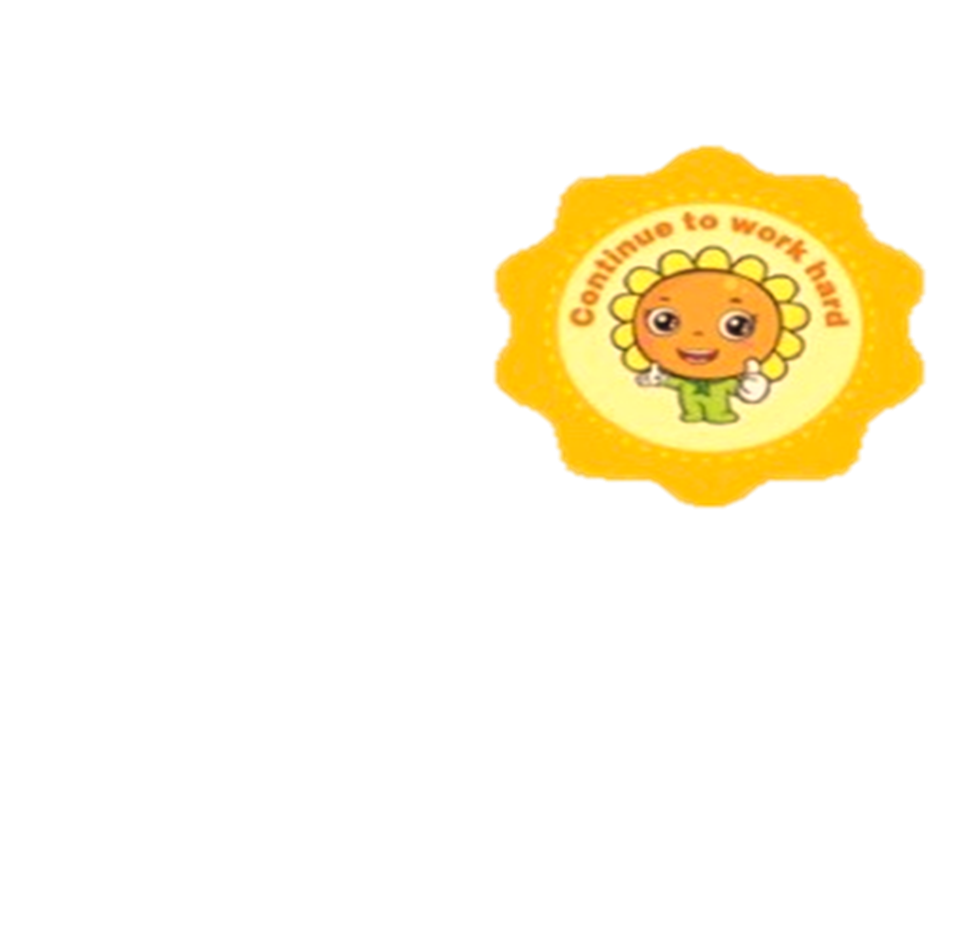